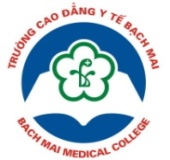 TRƯỜNG CAO ĐẲNG Y TẾ BẠCH MAI
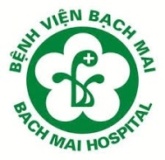 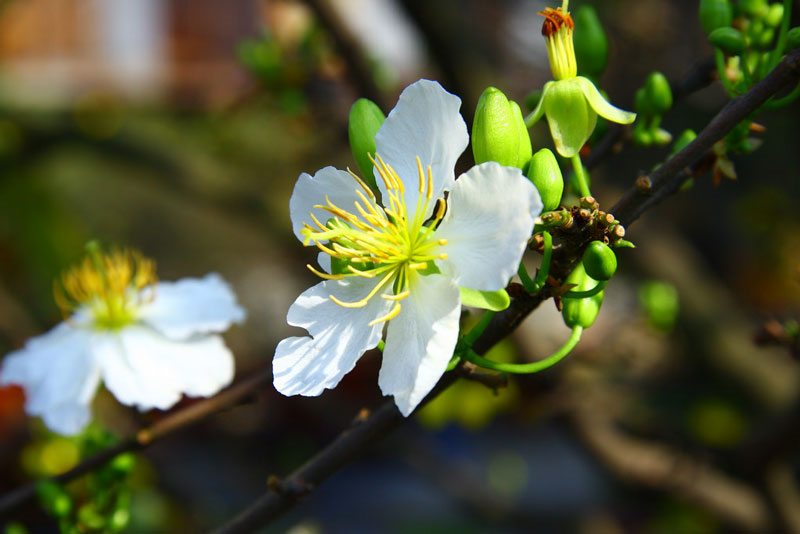 1
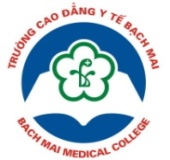 CÂU HỎI
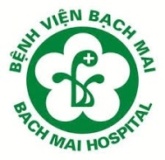 Câu hỏi:
CÁC NGUYÊN NHÂN GÂY TRƯỚNG BỤNG?
- Rối loạn tiêu hóa
- Tác dụng phụ một số thuốc
- Các bệnh đường tiêu hóa
- Sau phẫu thuật có sử dụng thuốc gây mê
Trướng bụng, đầy hơi
2
[Speaker Notes: Trướng bụng đầy hơi là tình trạng bụng phình to, căng cứng, cảm giác óc ách như đầy nước, gây khó chịu.
Hiện tượng này gặp ở nhiều nguyên nhân, trong đó, tại bệnh viện, tình trạng này gặp rất phổ biến ở những NB mắc các bệnh tiêu hóa như viêm loét dạ dày tá tràng, tắc ruột, hẹp môn vị hay những NB sau phẫu thuật ổ bụng có sử dụng thuốc gây mê.
Với những trường hợp này, Để làm giảm trướng bụng, giảm khó chịu cho NB, bsi có chỉ định đặt ống thông hút dịch dạ dày  cho người bệnh.
Kỹ thuật này được thực hiện như thế nào để đảm bảo an toàn cho NB, ngày hnay T/C sẽ cung cấp cho các em các kiến thức liên quan và kỹ năng để thực hiện KT này....]
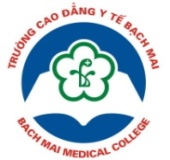 TRƯỜNG CAO ĐẲNG Y TẾ BẠCH MAI
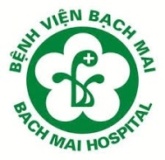 Bài 17.2
KỸ THUẬT HÚT DỊCH DẠ DÀY 


                                          
						      


			
                                        		                            
                                                                  		 Bộ môn Điều dưỡng
3
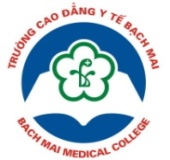 MỤC TIÊU BÀI HỌC
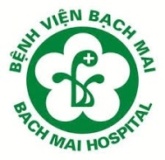 Vận dụng được mục đích kỹ thuật để giải thích cho người bệnh hiểu và hợp tác.
Trình bày được các trường hợp áp dụng, không áp dụng của KT hút dịch dạ dày. 
Phân tích được các tai biến từ đó biết cách dự phòng và xử trí các tai biến có thể xảy ra khi thực hiện kỹ thuật trong tình huống lâm sàng. 
Chuẩn bị được người bệnh, điều dưỡng, dụng cụ đầy đủ, chu đáo, khoa học để tiến hành kỹ thuật hút dịch dạ dày.
Tiến hành đúng, đầy đủ các bước của quy trình KT hút dịch dạ dày với tình huống lâm sàng, tôn trọng tính cá biệt của từng ca bệnh.
Thể hiện được thái độ ân cần, tôn trọng NB trong giao tiếp và thiết lập được môi trường chăm sóc an toàn. Có khả năng làm việc độc lập, đồng thời phối hợp các thành viên trong nhóm để thực hiện QTKT.
[Speaker Notes: SV đọc, GV tóm tắt]
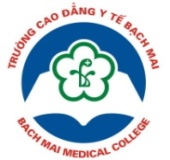 1. ĐỊNH NGHĨA
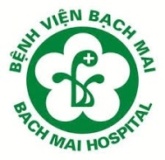 Hút dịch dạ dày là thủ thuật đưa ống thông (ống Levin) qua đường mũi hoặc miệng vào dạ dày để hút các chất dịch trong dạ dày.
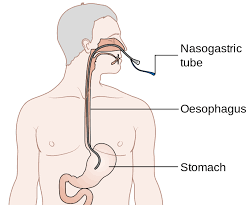 5
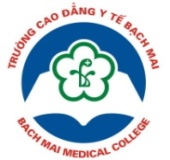 2. MỤC ĐÍCH
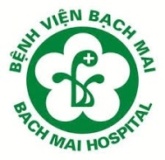 2.1. Chẩn đoán bệnh 
-	Xét nghiệm tìm vi khuẩn. 
-	Tìm trực khuẩn lao có trong dịch dạ dày (đối với trẻ em). 
-	Chuẩn bị người bệnh chụp X-quang hệ tiêu hóa có cản quang.
2.2. Điều trị 
-	Đề phòng và điều trị trướng bụng sau phẫu thuật. 
-	Lấy chất dịch ứ đọng trong dạ dày, ruột trong trường hợp người bệnh hẹp môn vị, tắc ruột, bán tắc ruột.
6
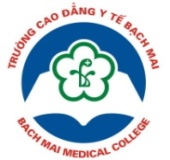 3. ÁP DỤNG
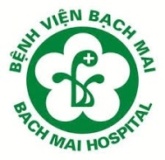 Câu hỏi 1:
Các trường hợp áp dụng 
kỹ thuật hút dịch dạ dày?
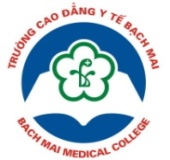 3. ÁP DỤNG
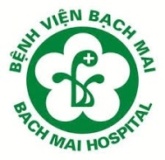 Các bệnh về dạ dày: Viêm loét dạ dày, K dạ dày, hẹp môn vị, thủng dạ dày, liệt ruột, tắc ruột..
Các trường hợp trướng bụng
Người bệnh mổ đường tiêu hóa: dạ dày, ruột, các phẫu thuật khác có gây mê.
Nghi ngờ về lao phổi ở trẻ em
8
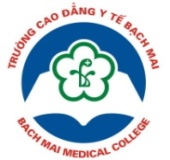 4. KHÔNG ÁP DỤNG
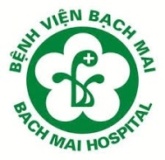 Câu hỏi 2:
Các trường hợp không áp dụng 
kỹ thuật hút dịch dạ dày?
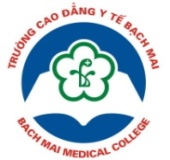 4. KHÔNG ÁP DỤNG
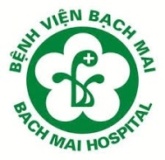 -	NB có tổn thương thực quản: bỏng acid, kiềm ...
-	Áp xe thành họng
-	U thực quản, phình tĩnh mạch thực quản
-	Teo thực quản, dị dạng thực quản
-	Sau phẫu thuật tạo hình thực quản chưa hồi phục
10
[Speaker Notes: Hẹp, khít, dị dạng ống tiêu hóa
Tổn thương ống tiêu hóa]
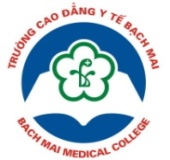 TÌNH HUỐNG LÂM SÀNG
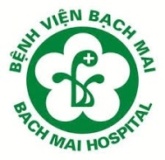 Người bệnh: NGUYỄN VĂN T  ;		 	Sinh năm: 1963 
Giường: 15 			Phòng: 110; 		Khoa: Ngoại
Chẩn đoán: K dạ dày
Hiện tại: Người bệnh tỉnh, tiếp xúc tốt, sau mổ cắt dạ dày ngày thứ 5, bụng trướng, buồn nôn, đau bụng 
Y lệnh: Đặt ống thông hút dịch dạ dày
Yêu cầu:
Chuẩn bị NB để thực hiện KT hút dịch dạ dày 
Chuẩn bị ĐD, DC phù hợp để thực hiện KT hút dịch dạ dày
3.	Tiến hành kỹ thuật hút dịch dạ dày cho người bệnh T?
[Speaker Notes: Tóm tắt tình huống: GV hoặc SV]
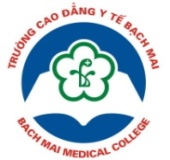 TÌNH HUỐNG LÂM SÀNG
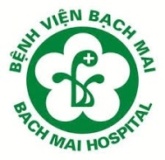 Người bệnh: NGUYỄN VĂN T  ;		 	Sinh năm: 1963 
Giường: 15 			Phòng: 110; 		Khoa: Ngoại
Chẩn đoán: K dạ dày
Hiện tại: Người bệnh tỉnh, tiếp xúc tốt, sau mổ cắt dạ dày ngày thứ 5, bụng trướng, buồn nôn, đau bụng 
Y lệnh: Đặt ống thông hút dịch dạ dày
Yêu cầu:
Chuẩn bị NB để thực hiện KT hút dịch dạ dày
[Speaker Notes: Tóm tắt tình huống: GV hoặc SV]
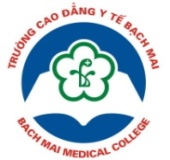 TÌNH HUỐNG LÂM SÀNG
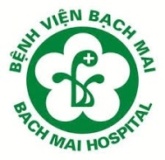 Người bệnh: NGUYỄN VĂN T  ;		 	Sinh năm: 1963 
Giường: 15 			Phòng: 110; 		Khoa: Ngoại
Chẩn đoán: K dạ dày
Hiện tại: Người bệnh tỉnh, tiếp xúc tốt, sau mổ cắt dạ dày ngày thứ 5, bụng trướng, buồn nôn, đau bụng 
Y lệnh: Đặt ống thông hút dịch dạ dày
Yêu cầu:

2. Chuẩn bị ĐD, DC phù hợp để thực hiện KT hút dịch dạ dày
[Speaker Notes: Tóm tắt tình huống: GV hoặc SV]
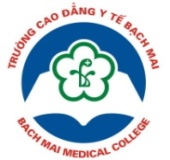 TÌNH HUỐNG LÂM SÀNG
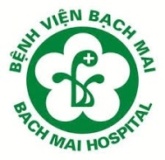 Người bệnh: NGUYỄN VĂN T  ;		 	Sinh năm: 1963 
Giường: 15 			Phòng: 110; 		Khoa: Ngoại
Chẩn đoán: K dạ dày
Hiện tại: Người bệnh tỉnh, tiếp xúc tốt, sau mổ cắt dạ dày ngày thứ 5, bụng trướng, buồn nôn, đau bụng 
Y lệnh: Đặt ống thông hút dịch dạ dày
Yêu cầu:

3.	Tiến hành kỹ thuật hút dịch dạ dày cho người bệnh T?
[Speaker Notes: Tóm tắt tình huống: GV hoặc SV]
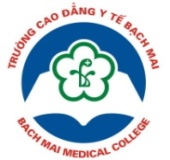 QT. KỸ THUẬT HÚT DỊCH DẠ DÀY
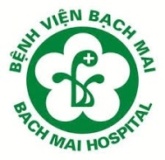 15
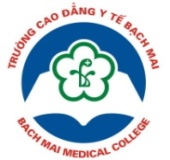 CÁC BƯỚC KHÓ, QUAN TRỌNG
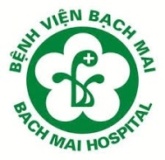 Đo ống thông
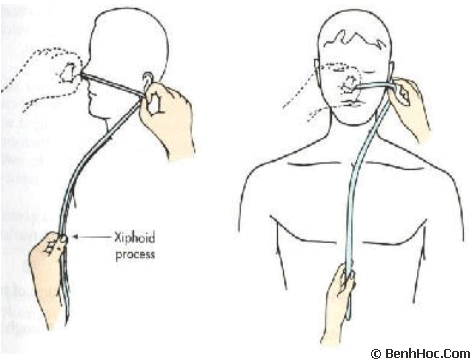 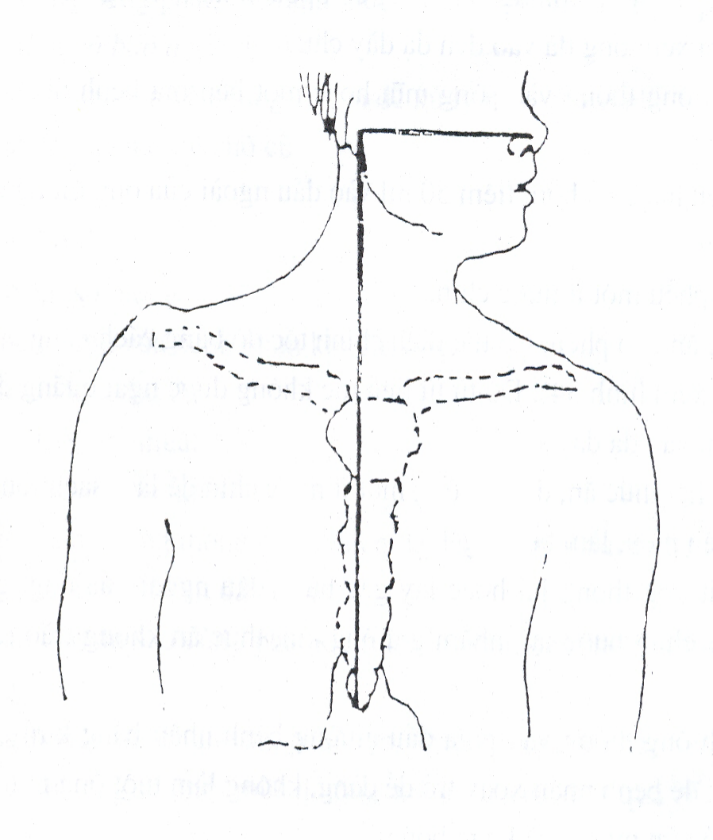 16
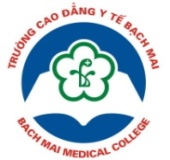 CÁC BƯỚC KHÓ, QUAN TRỌNG
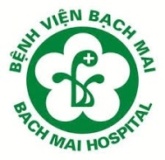 Đưa ống thông đến ngã 3 hầu họng: 
NB tỉnh bảo NB nuốt; 
NB hôn mê gập đầu NB.
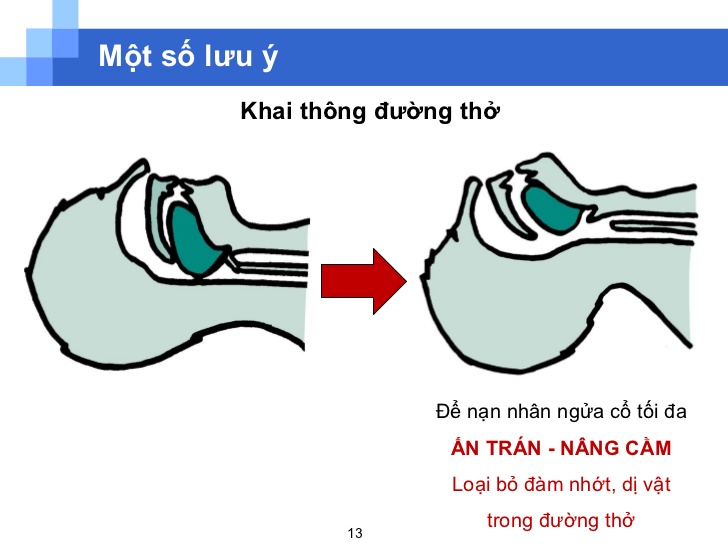 17
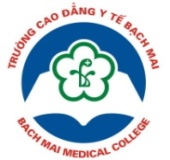 CÁC BƯỚC KHÓ, QUAN TRỌNG
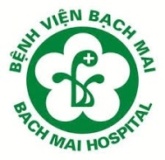 Kiểm tra ống thông
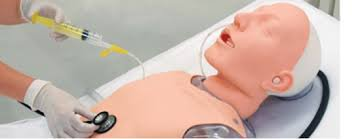 18
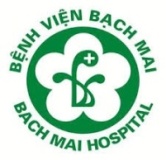 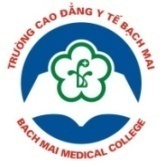 GHI PHIẾU CHĂM SÓC
Họ tên người bệnh: NGUYỄN VĂN T     Sinh năm: 1963               Nam/ Nữ: Nam
Số giường: 15          Phòng: 110		Khoa: Ngoại
Chẩn đoán:  K dạ dày
19
5.TAI BIẾN, DỰ PHÒNG VÀ HƯỚNG XỬ TRÍ
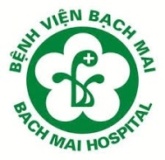 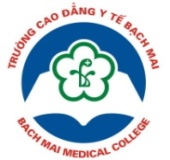 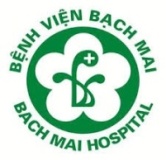 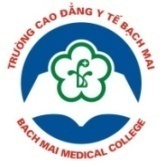 6. LƯU Ý
Hút nhẹ nhàng tránh gây tổn thương và đau đớn cho NB. 
Theo dõi số lượng, màu sắc, tính chất dịch hút ra. 
Chăm sóc, mũi, miệng người bệnh trong suốt thời gian đặt ống để hút (nếu hút liên tục). 
Dặn người bệnh và người nhà người bệnh không được tự ý rút ống thông hoặc tự điều chỉnh áp lực hút. 
Thường xuyên bơm rửa ống thông bằng dung dịch NaCl 0,9% hoặc nước chín để phòng ống thông bị tắc.
21
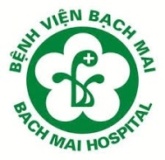 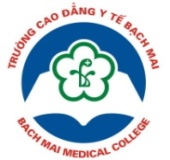 YÊU CẦU THỰC TẬP
CHIA 3 NHÓM THỰC TẬP
TIẾN HÀNH KỸ THUẬT CÁC BƯỚC THEO BẢNG KIỂM
22
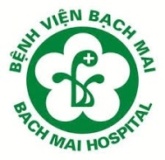 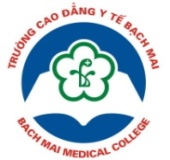 TRƯỜNG CAO ĐẲNG Y TẾ BẠCH MAI
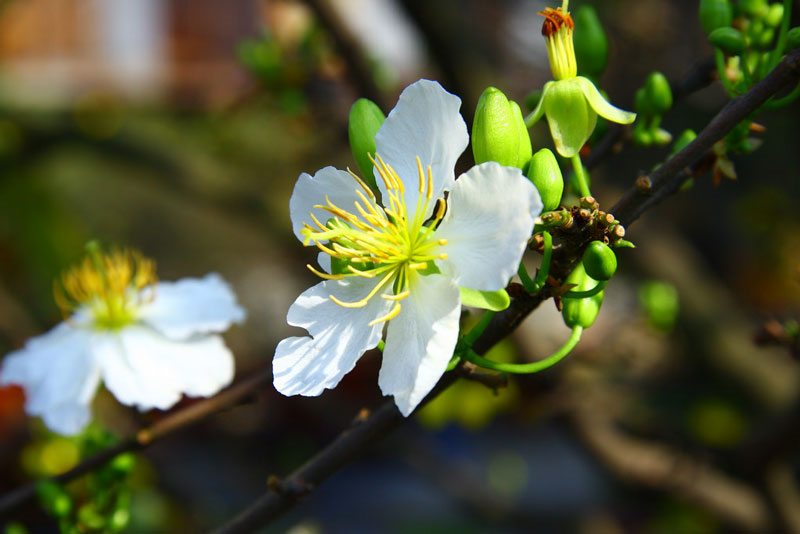 23